The Jeffersonian Era
Unit #3
The New State
George Washington was unanimously elected our 1st President.
He kept us out of war, crippling debt, and preserved our Union.
He served only 2 terms and warned us to avoid long-term alliances.
Perhaps the greatest President we’ve had.
Washington’s Cabinet
GW chose Thomas Jefferson as Sec. of State. – wanted strong agriculture economy
GW chose Alexander Hamilton as his Sec. of the Treasury – wants strong industry
Henry Knox was his Sec. of War.
Hamilton and Jefferson were so opposed to each other, political parties were formed.
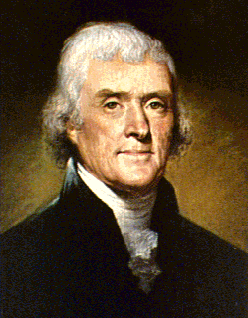 Washington’s Presidency
Steered us through the early years.
Kept us out of war – we’d lose.
Kept Hamilton and Jefferson from killing one another.
Put down the Whiskey Rebellion.
Oversaw creation of the Supreme Court.
Protected the Constitution!
The Test
Election of 1800
Thomas Jefferson
John Adams
Jefferson’s Terms (after Adams)
He preferred states’ rights to a powerful central government.
He was a poor public speaker and somewhat shy.
Congress, under his watch, purchased the Louisiana Territory – doubling our size.
Jefferson commissioned the exploration by Lewis and Clark.
War of 1812
The British had been attacking our ships and impressing (enslaving) our sailors.
Western Americans began pressuring Congress to declare war against Britain.
August of 1814, British soldiers sacked Washington D.C. and burned the White House
We lost, but because of the Battle of New Orleans, kept all of our land – Jackson!!
Monroe Doctrine
Celebrated all over the United States – Era of Good Feelings.
Wanted to exert more American influence in the Western Hemisphere.
Tried to keep Europe away from West.
Issued the Monroe Doctrine – We’ll stay away from Europe, you stay away from the West.
Industrial Growth
As the Industrial Revolution began, the North had most advantages.
Eli Whitney invented the cotton gin to more quickly remove seed from cotton.
As a result, more cotton could be produced
As a result, more slaves were needed to raise more cotton.
American System
Henry Clay was a nationalist from Kentucky.
He wanted to tie all of the states together for commercial reasons.
Clay believed the federal government should begin to build national roads, bridges, etc…
He also wanted there to be a national banking system run by the federal government – fight ahead
Missouri Compromise
Slavery was becoming the elephant in the room in the U.S.
Missouri asked Congress to be admitted to the Union as a slave state.
There were an equal number of slave and free states at the time.
An agreement was made to allow Missouri as a slave state, but to limit slaver south of the Missouri border.
Election of 1824
Andrew Jackson
John Quincy Adams
President Adams
John Quincy Adams won as a result of the “Corrupt Bargain”.
Henry Clay (Speaker of the House) wanted to be Sec. of State.
Adams supposedly worked out an agreement with Clay and Clay supported his win.
Jackson was TICKED OFF!!
Jacksonian Democracy
Jackson did not lose the election of 1828.
This was the first election in which average Americans participated nation-wide.
Ushered in a new era of our Republic.
Americans of all walks had power when they asserted their power.
Jackson was a powerful President.
Jackson
Jackson set out to destroy the Bank of the U.S. because he disliked the rich.
He also disliked the Bank because Henry Clay liked it.
Jackson ordered the removal of Indians from GA and FL to the Indian Territory.
It was known as the Trail of Tears.
Manifest Destiny
It’s the idea that God ordained us to inhabit the whole continent.
The government encouraged Westward Expansion. – Oregon Trail – 49ers, etc…
Texas was wrestled from Mexico after a skirmish between Texans and Mexicans.
Still, Texas was not given statehood.  Why?
James K. Polk
Polk wanted to expand our territory out West.  
He tried to buy the California Territory for from Mexico.  They refused to sell.
He set the Mexicans up to attack us and we defeated Mexico in a short war.
Huge acquisition of land.
Economic Growth
The U.S. economy was growing due to a shift in our economic abilities.
The U.S. was industrializing by the mid 1850’s
As a result, producers began to mass produce items for public consumption.
The demand for certain good was the driving force behind what was supplied.
Business Practices
Entrepreneurs began to shape and grow the U.S. economy.
They were the risk takers who failed more often than they succeeded.
They thrive in a free enterprise system where they determine what they want to produce and how they want to produce it.
Samuel Morse revolutionized business with the telegraph.
Unions
Workers began to demand better conditions where they worked.
They also tended to want better pay, treatment, and shorter hours.
They found they had more strength when they joined forces with other workers.
Unions were born to protect workers.
Abolition Movement
Abolitionists worked for the abolishment of slavery in America.
Most states in the North had already abolished slavery.
Some, like Garrison, spent enormous sums of money to get others involved.
The South wanted the North to stay out of their business.
William Lloyd Garrison
Frederick Douglass
Douglass
Douglass was a former slave who escaped to freedom.
He learned to read and write and became the African-Am. voice for abolition.
He was a fiery orator and eloquent writer.
Abe Lincoln would seek his advice from time to time.